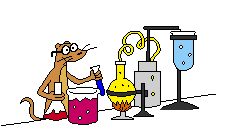 Chemical ReactionS
Bill Nye The science guy
http://www.youtube.com/watch?v=PlwuxpMh8nk
Describing Reactions
The most useful way of describing reactions (or a chemical change) is by stating what was present before and after the chemical change.
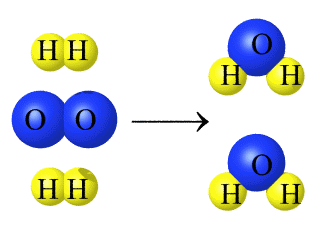 Chemical Change
chemical reaction
process in which one or more substances are changed into new substances
reactants
substance that reacts
product
	the new substance that is formed
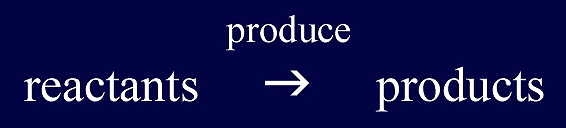 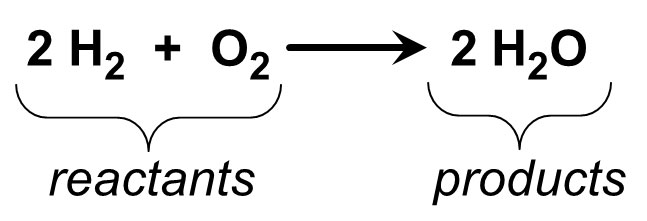 Conservation of mass
The French chemist Antoine Lavoisier established that the total mass of the products always equals the total mass of the reactants.
This is called the Law of Conservation of Mass (mass is not created nor destroyed in a chemical reaction).
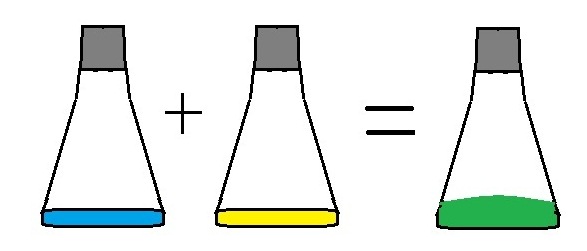 Writing equations
chemical equation
shorthand method to describe a chemical reaction using chemical formulas and other symbols
Reactants	     Products
HgO(s)     Hg(l) +   O2(g)
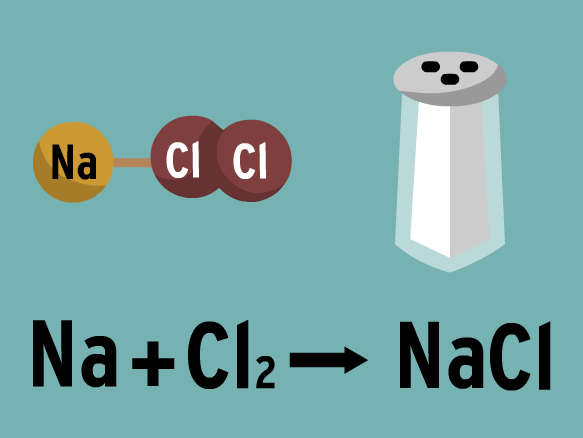 Writing equations
(aq) – aqueous (substance dissolved in water)
(s)– solid
(l) – liquid 
(g) – gas

coefficients – the numbers to the left of the formulas used to help balance the equation
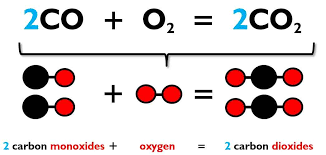 Balancing equations
If you notice that the number of atoms on the left side does not equal the number of atoms on the right side then we must balance the equation.
Since mass is conserved before and after a chemical reaction, an equation MUST BE balanced in order for it to be true.
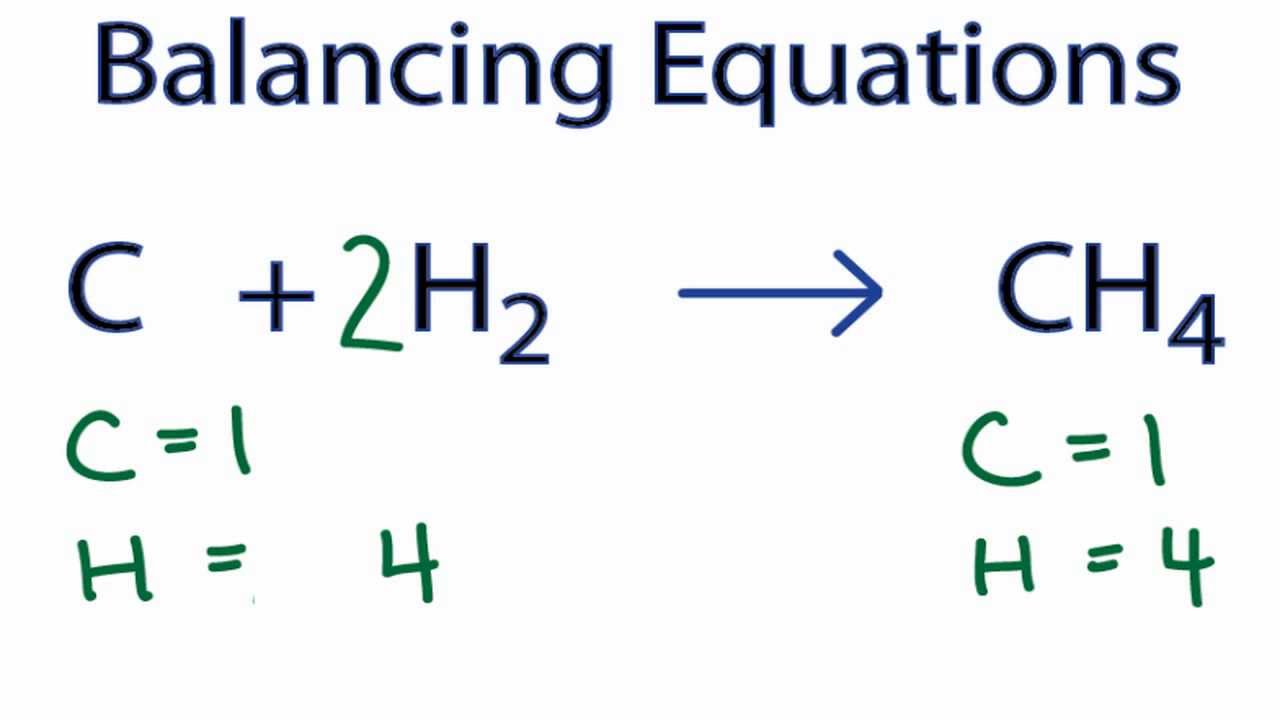 Balancing equation rules
You should NEVER change the subscripts in a formula.
Start by, counting the number of atoms of each element on each side of the equation.
Change one or more coefficients until the equation is balanced
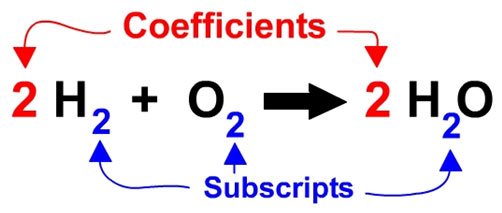 example
Balance the following equation
NiCl2(aq) +  NaOH(aq)    Ni(OH)2(s) +   NaCl(aq)
example
HgO(s)     Hg(l) +   O2(g)
types of reactions
types of reactions
Reactions are classified by the type of reactant or the number of reactants and products.
There are 4 different types of reactions that we will discuss
Synthesis
Decomposition
Single-Replacement
Double-Replacement
Synthesis
A synthesis reaction is a reaction in which two or more substances react to form a single substance.
The product synthesized is always a compound

Examples
A + B  AB
2Na + Cl2 2NaCl
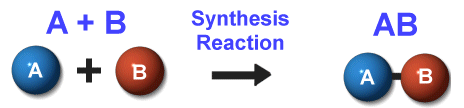 Decomposition
The opposite of synthesis
A decomposition reaction is a reaction in which a compound breaks down into two or more simpler substances.
The reactant MUST BE a compound.
Examples
AB A + B
2H2O 2H2 + O2
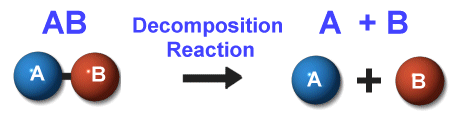 Single Replacement
A single replacement reaction is a reaction in which one element takes the place of another element in a compound.

Example Form:
A + BC B + AC
Cu + 2AgNO3  2Ag + Cu(NO3)2
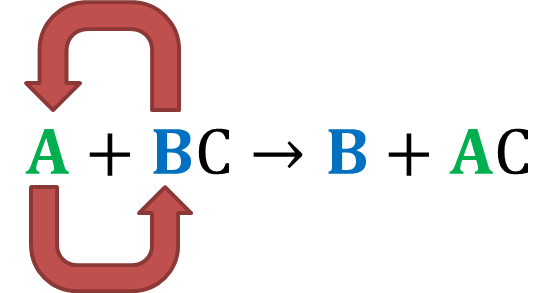 Double replacement
A double replacement reaction is one in which two different compounds exchange positive ions and form two new compounds.
Example Forms:
AB + CD AD + CB
Pb(NO3)2 + 2KI PbI2 + 2KNO3
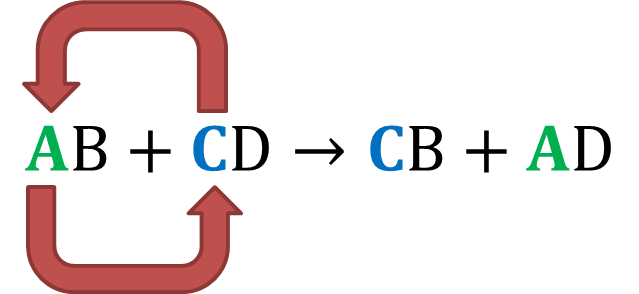 Energy Changes in Reactions
Chemical Reactions involve the breaking of chemical bonds in the reactants and the formation of chemical bonds in the products.
During a chemical reaction, energy is either ABSORBED or RELEASED.
A chemical reaction that RELEASES energy is called an exothermic reaction.
A chemical reaction that absorbs energy from its surroundings is called an endothermic reaction.
Exothermic Reactions
A chemical reaction that RELEASES energy is called an exothermic reaction.
The energy released as the products form is greater than the energy required to break the bonds in the reactants.  	
Think of it as energy is EXITING the reaction
EXiting _ Exothermic
Endothermic reactions
A chemical reaction that absorbs energy from its surroundings is called an endothermic reaction.
This means that there is more energy require to break the bonds of the reactants than is released by the formation of the products.